Figure 5. (A) Distal dendritic excitation of CA1 by MPP stimulation shown by CSD traces, with PnO prestimulation or ...
Cereb Cortex, Volume 20, Issue 8, August 2010, Pages 1865–1877, https://doi.org/10.1093/cercor/bhp251
The content of this slide may be subject to copyright: please see the slide notes for details.
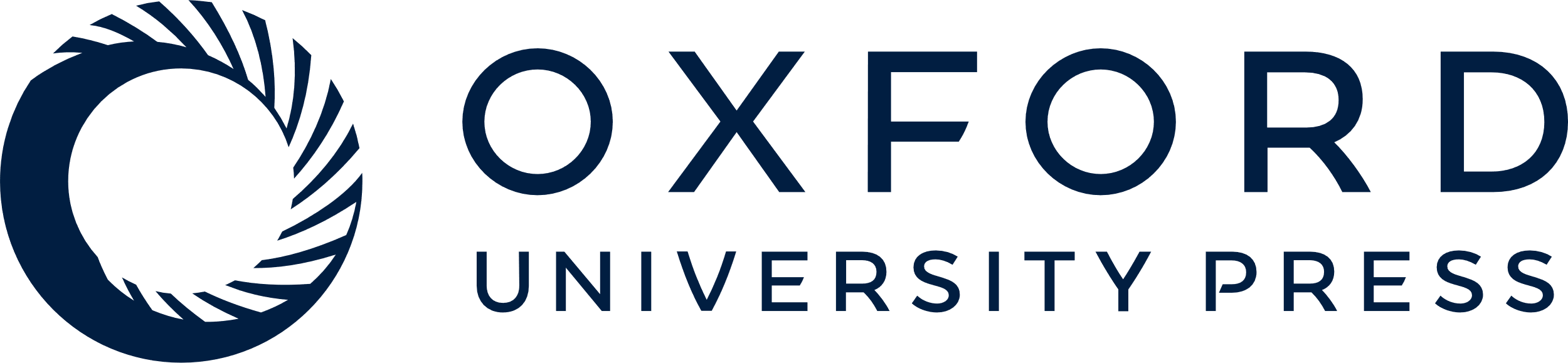 [Speaker Notes: Figure 5. (A) Distal dendritic excitation of CA1 by MPP stimulation shown by CSD traces, with PnO prestimulation or without. Depth (μm) below the cell layer indicated; SLM, stratum lacunosum-moleculare OML, outer molecular layer of the DG. (A) Depth profile of CSDs evoked by paired pulses of 120-μA intensity at the MPP, 80-ms interpulse interval. Paired-pulse facilitation of the second () to the first () monosynaptic MPP to CA1 synapse at the SLM. The latter synapse was not altered by PnO stimulation, but the polysynaptic MPP to CA1 response (* and ** following the first and second pulse, respectively) was attenuated after PnO stimulation. (B) The CSDs plotted as a function of depth for the first-pulse response show little difference between profiles with or without PnO stimulation. Inset shows CSD at granule cell layer (GCL) after a single MPP stimulus in another rat, revealing little difference in the PS at GCL (#) between no PnO and PnO activation; same calibration as in part A.


Unless provided in the caption above, the following copyright applies to the content of this slide: © The Author 2009. Published by Oxford University Press. All rights reserved. For permissions, please e-mail: journals.permissions@oxfordjournals.org]